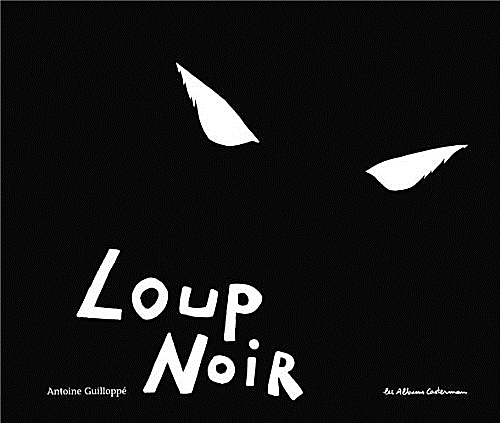 Lola, Marion et Kyle
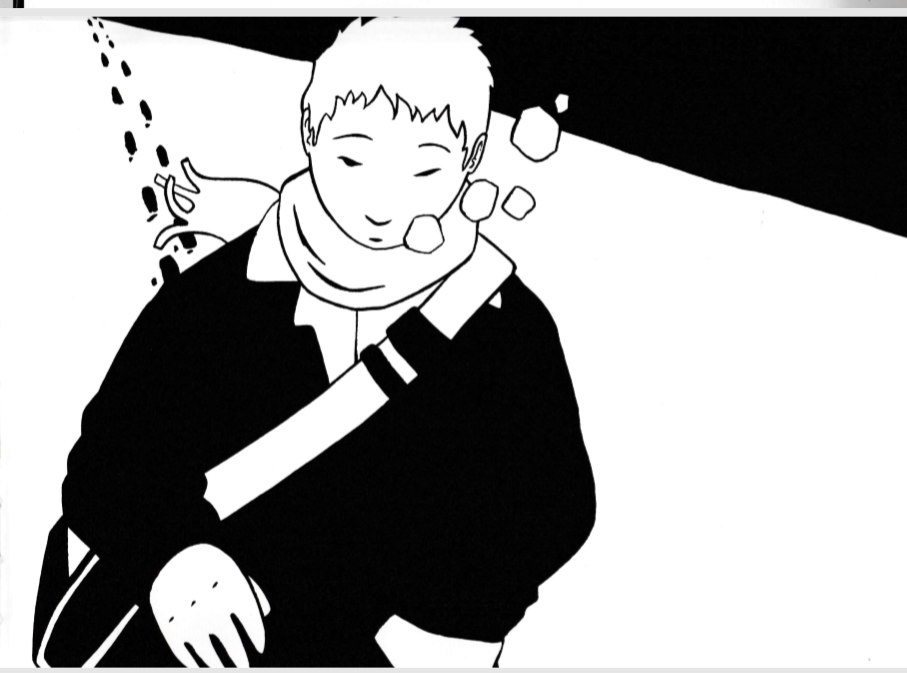 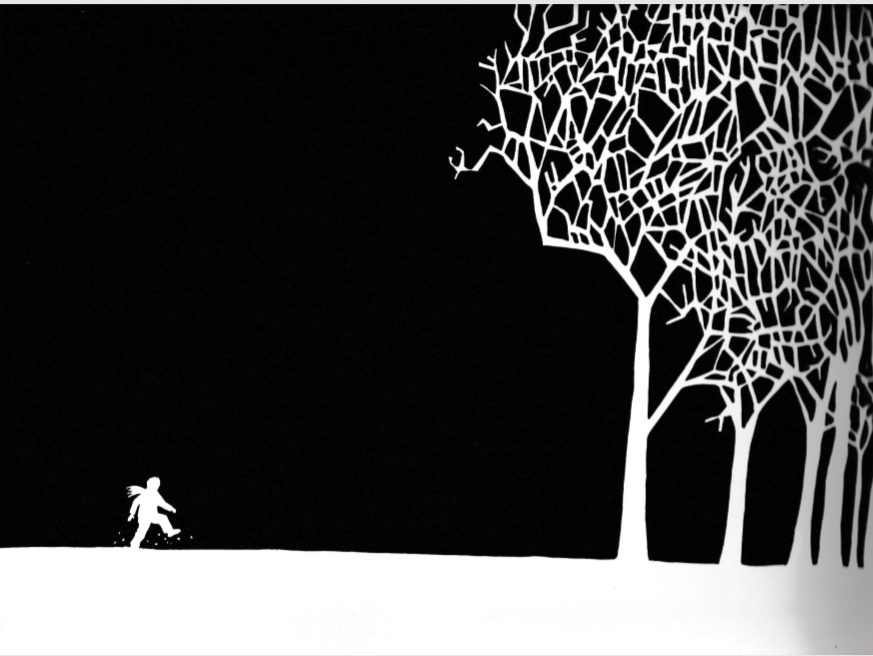 Ce matin, Enzo se promène dans la forêt enneigée.
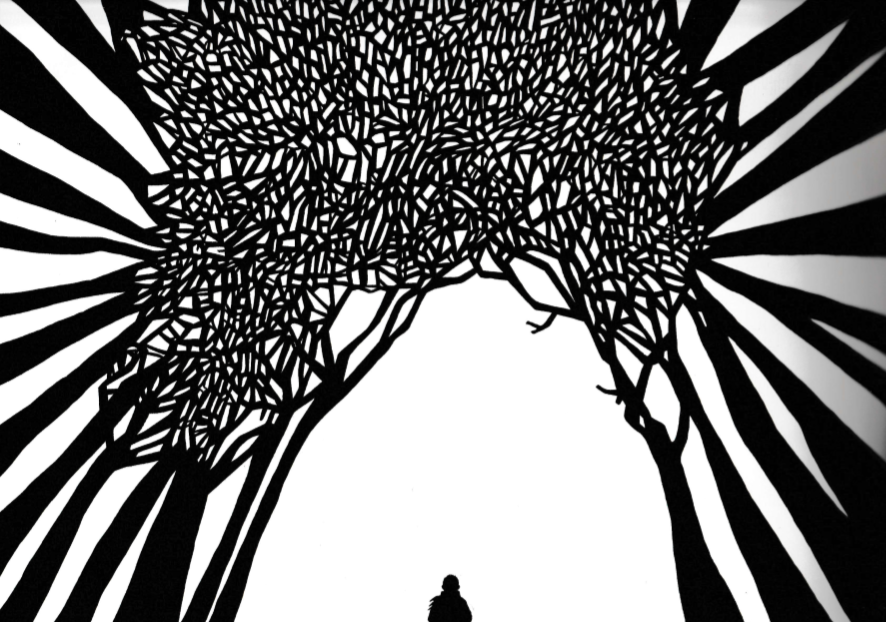 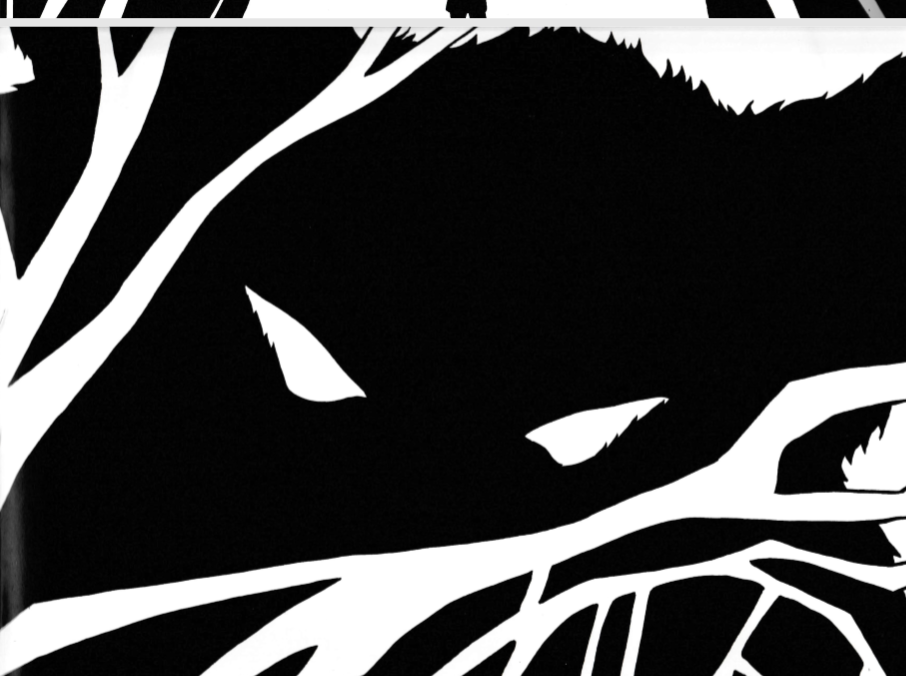 Tout d’un coup, le loup se réveille.
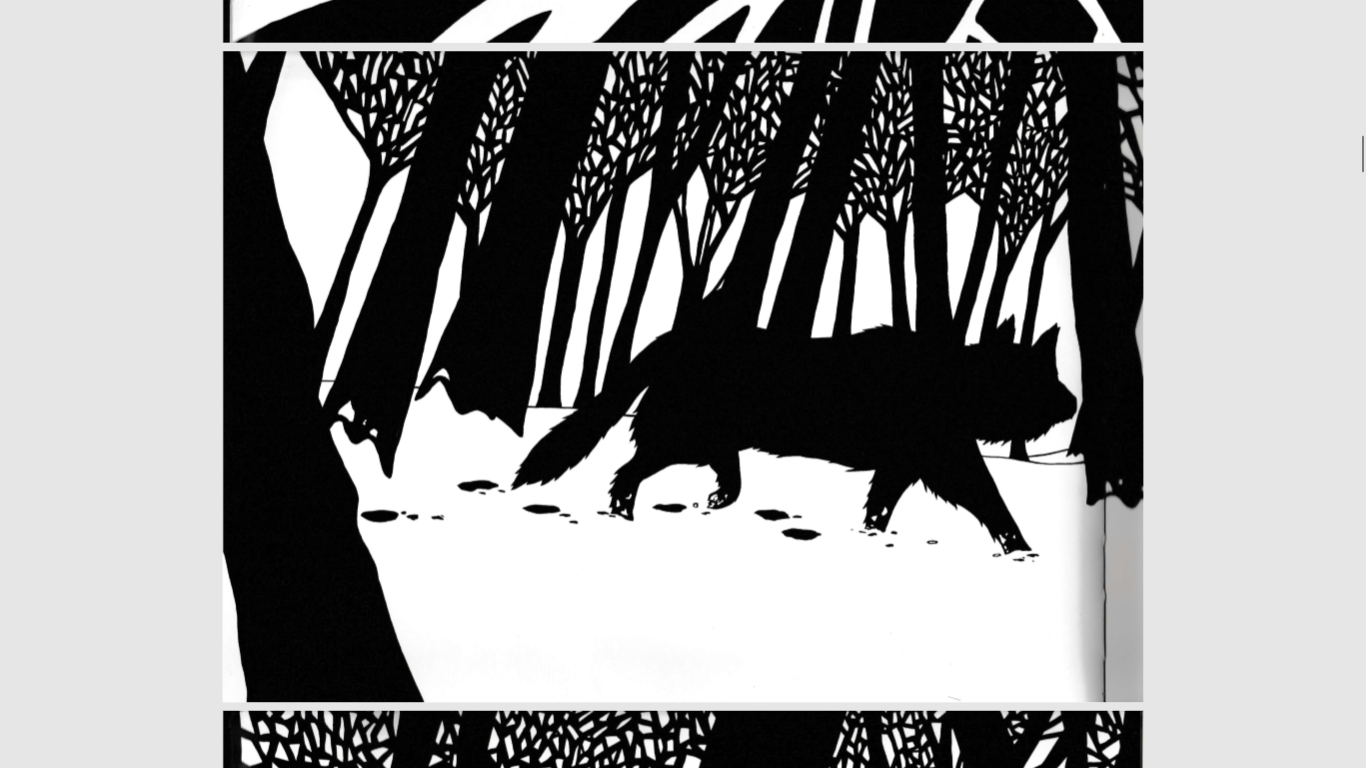 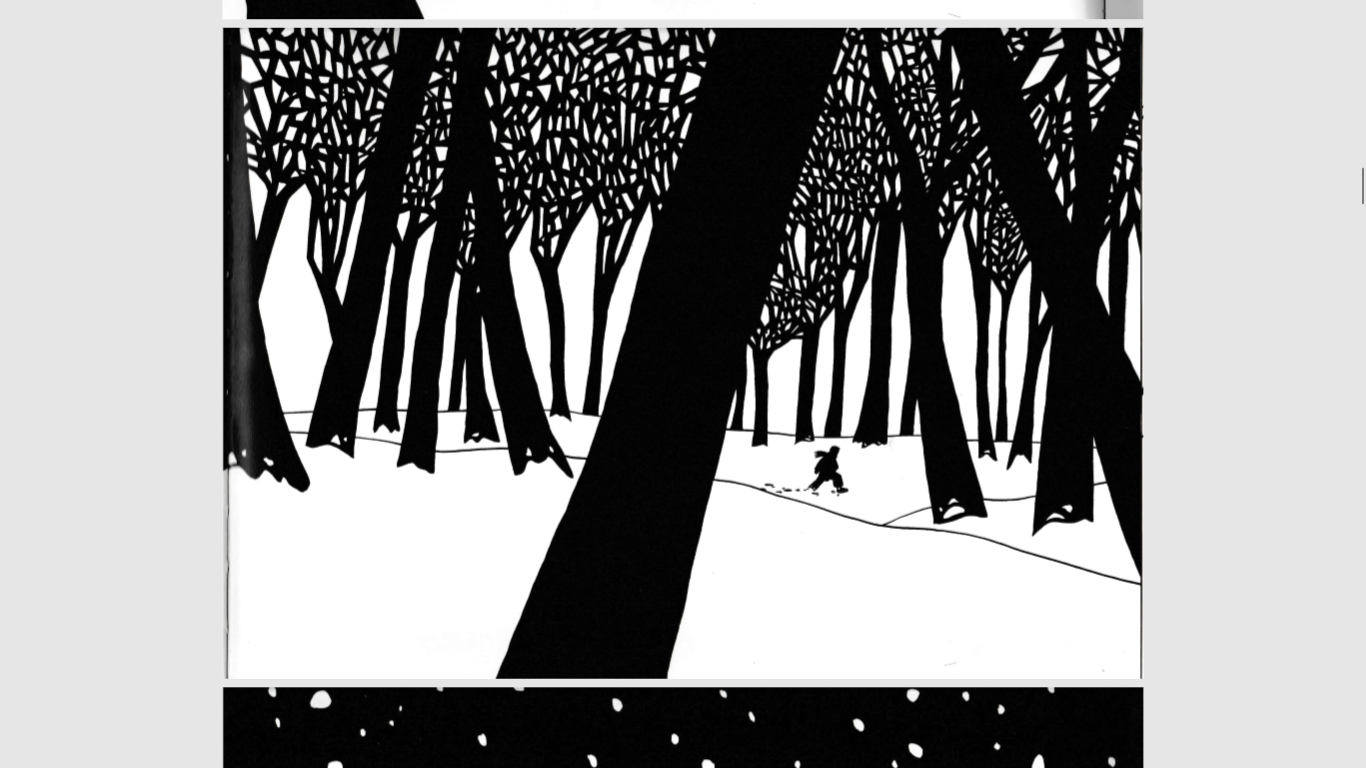 Le loup regarde Enzo et le suit.
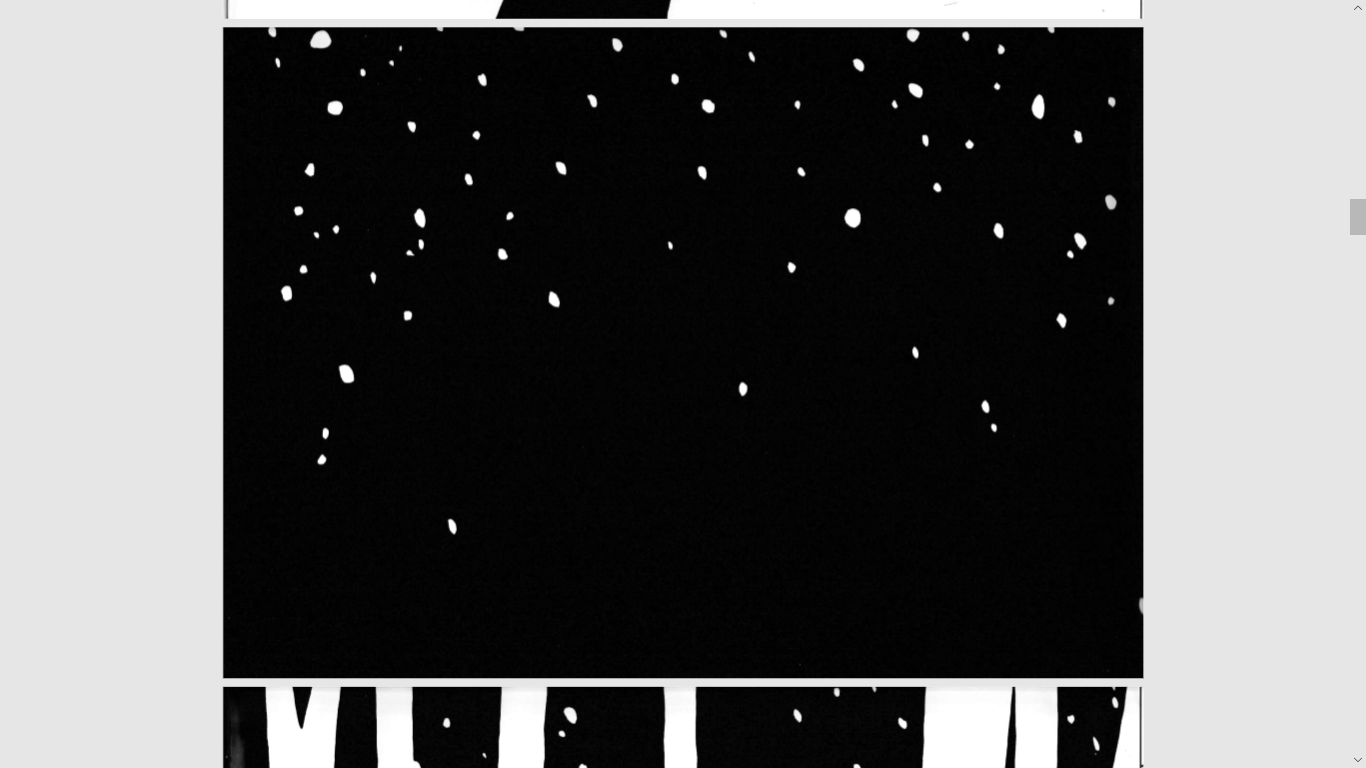 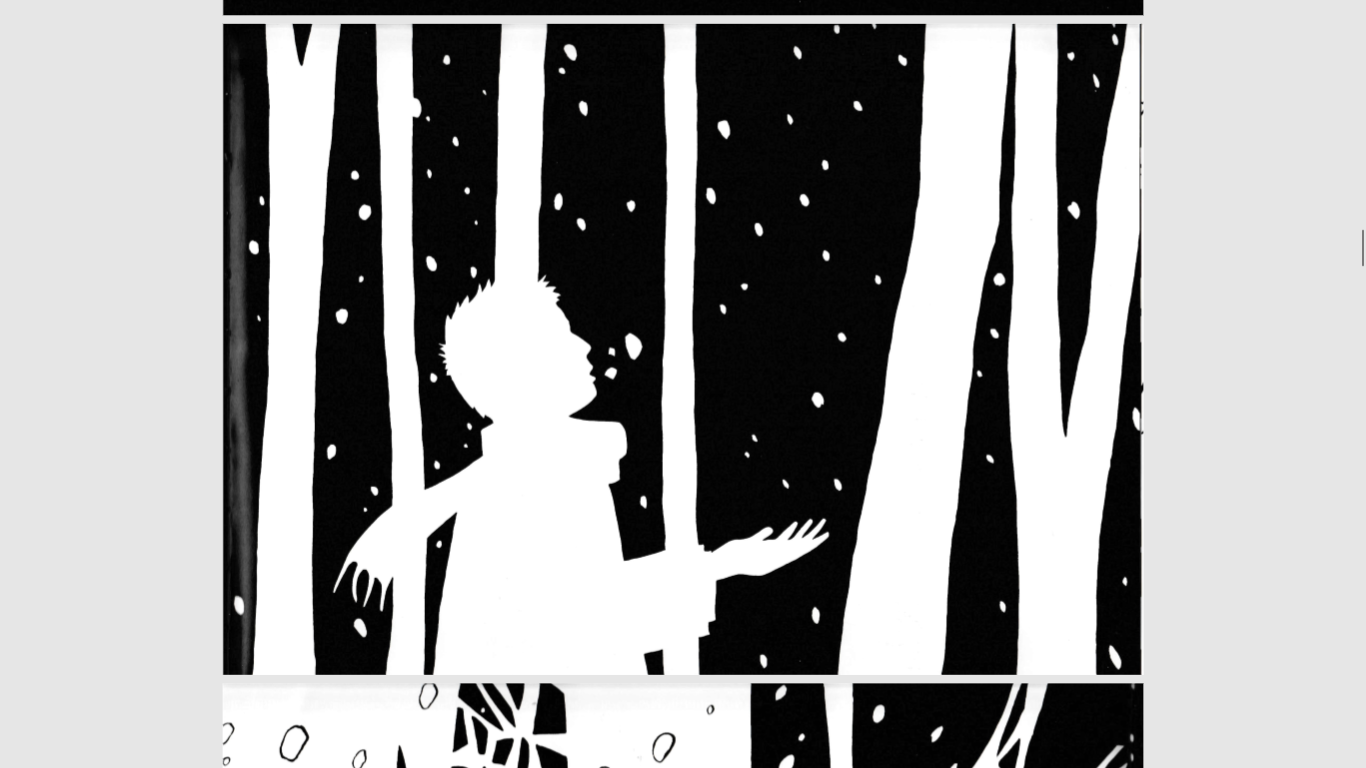 Il commence à neiger.
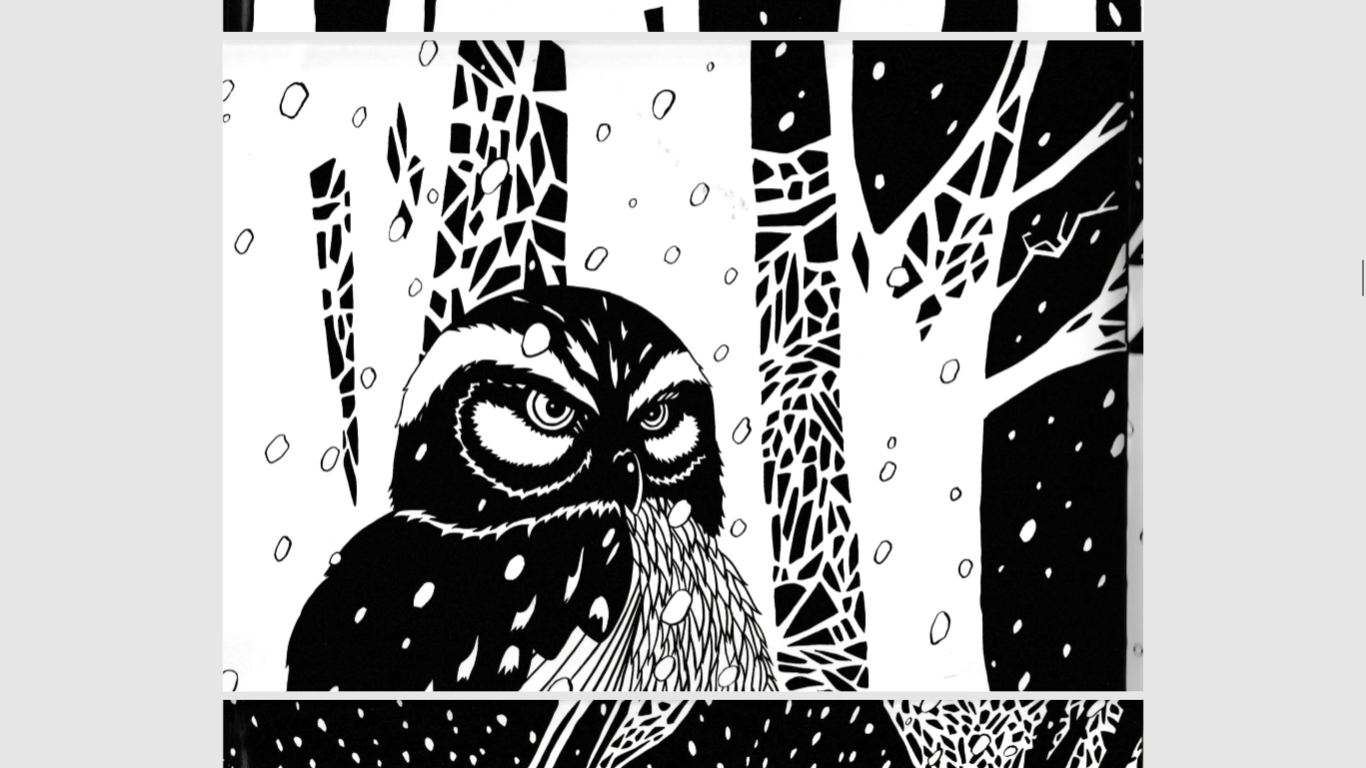 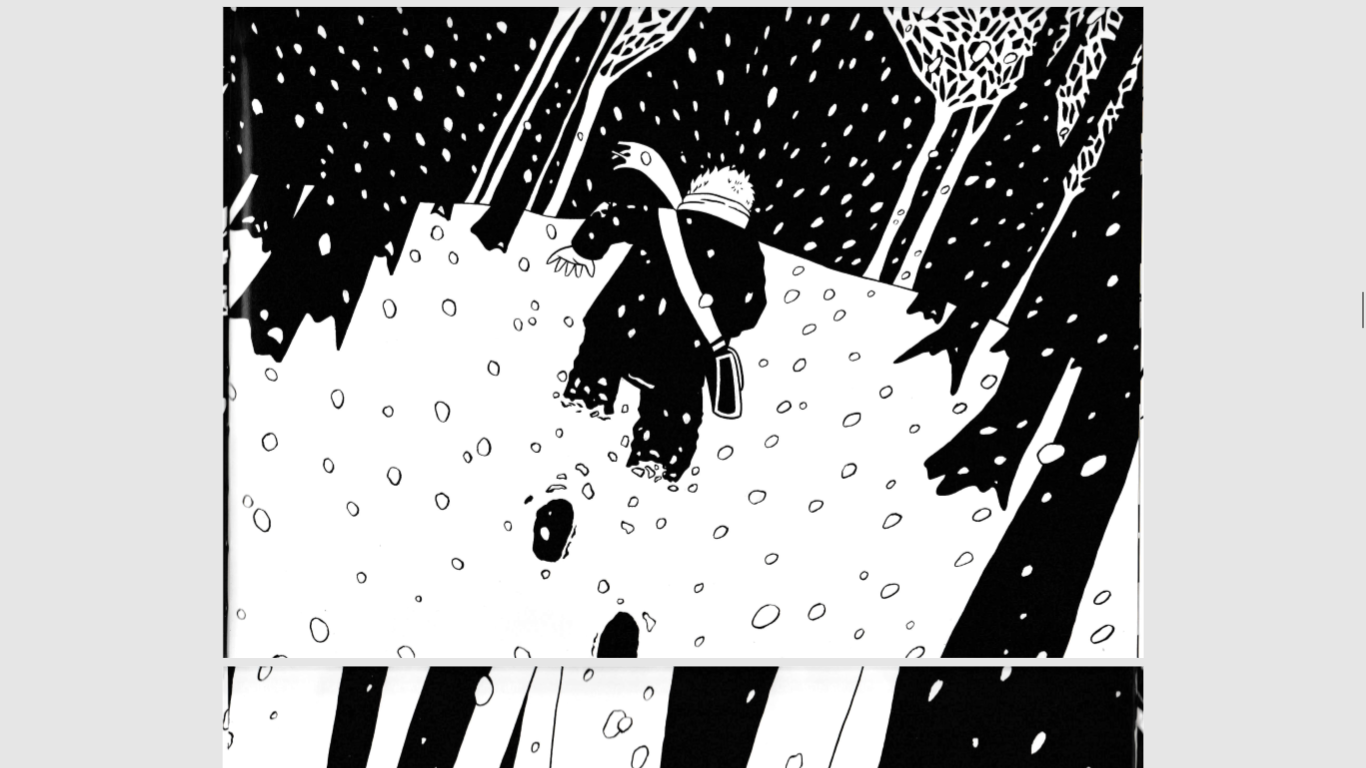 Le hibou sort de sa cachette en regardant Enzo.
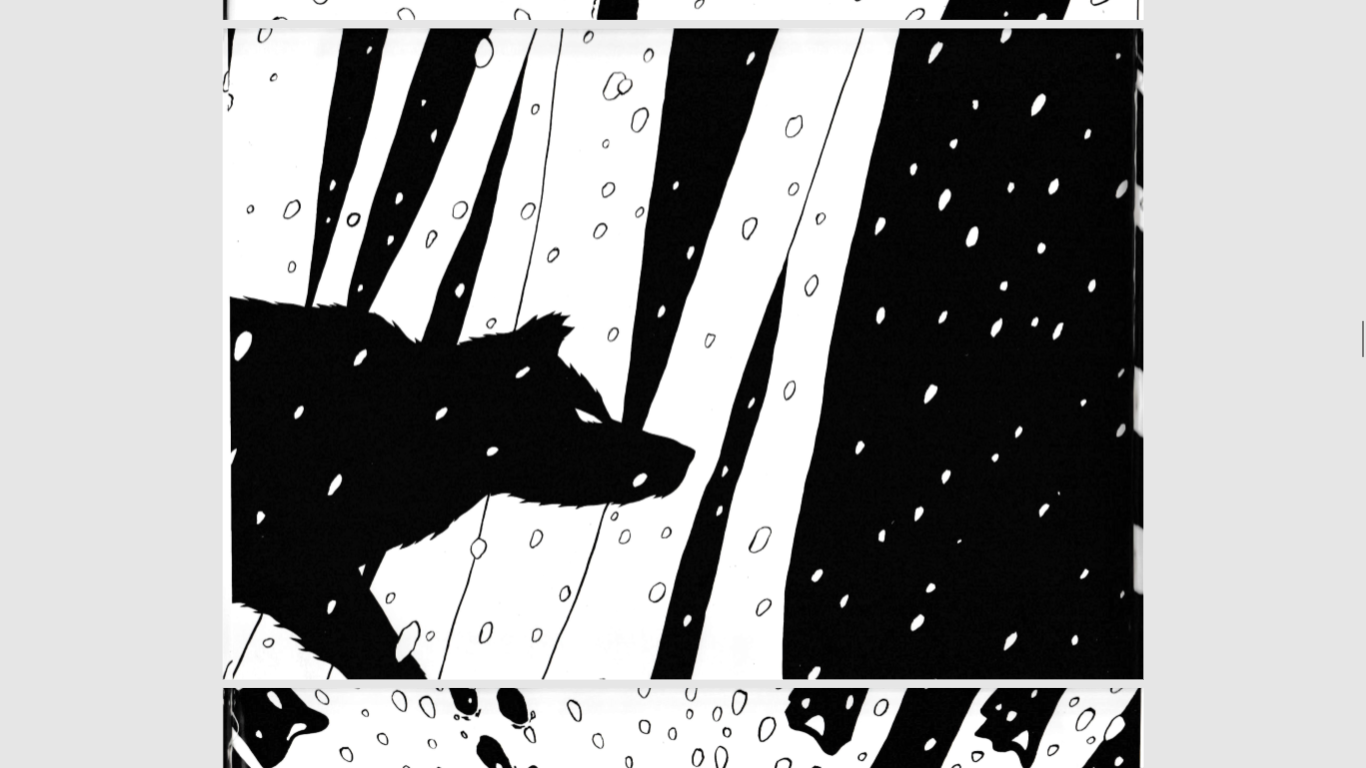 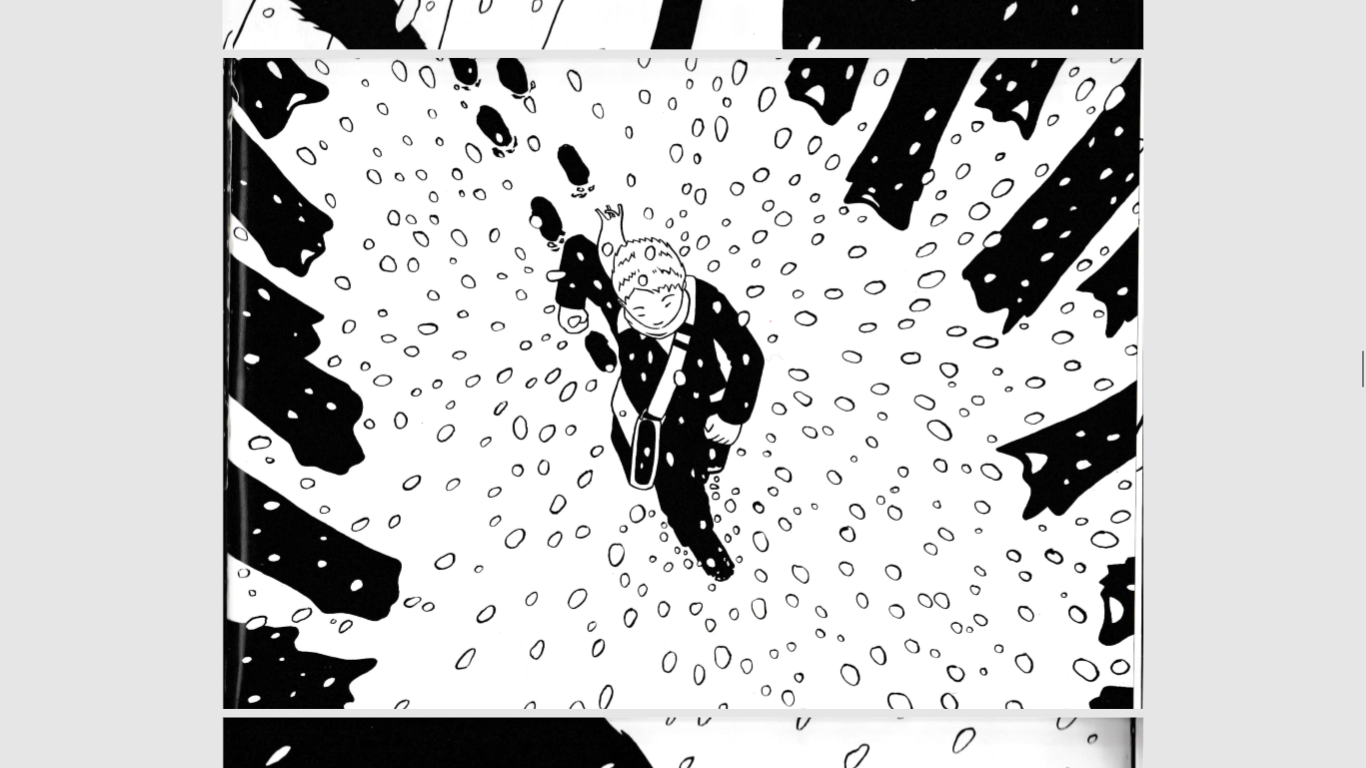 Puis le loup s’approche d’Enzo.
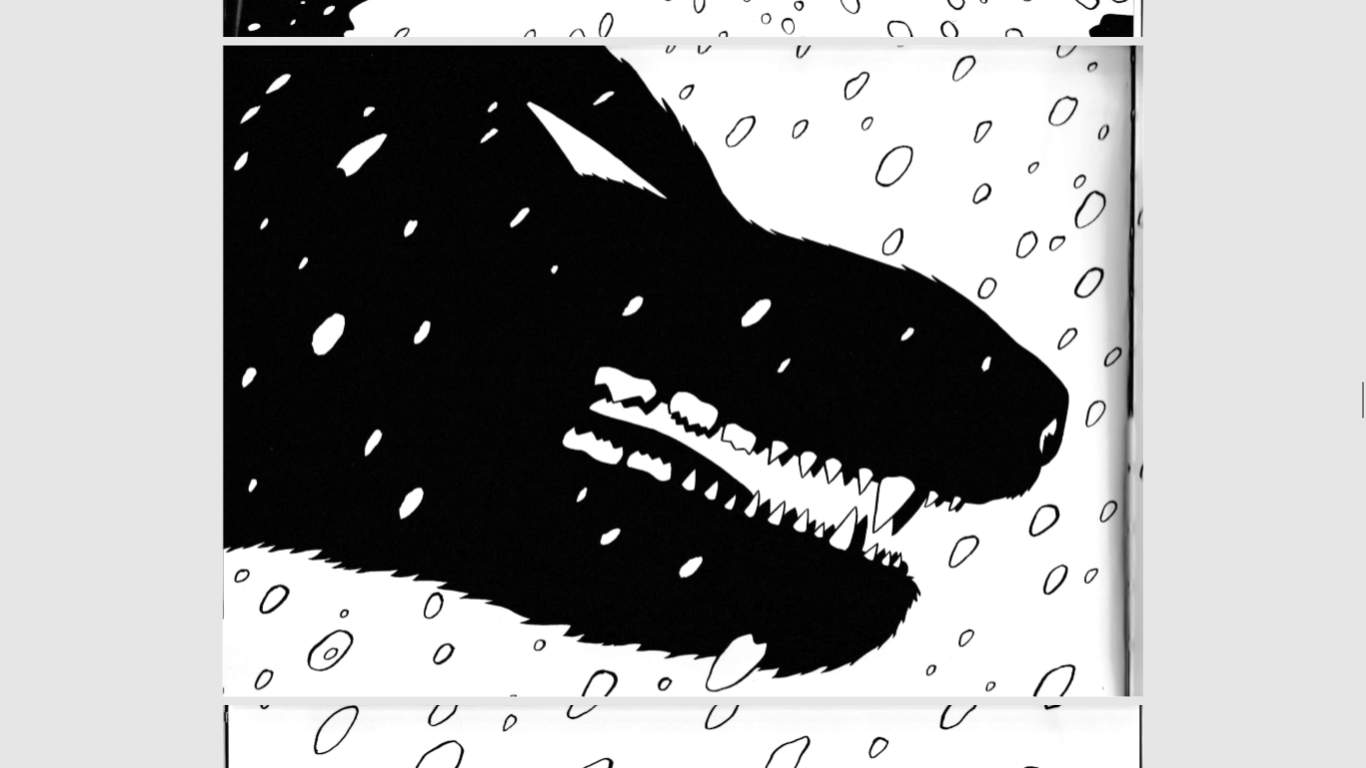 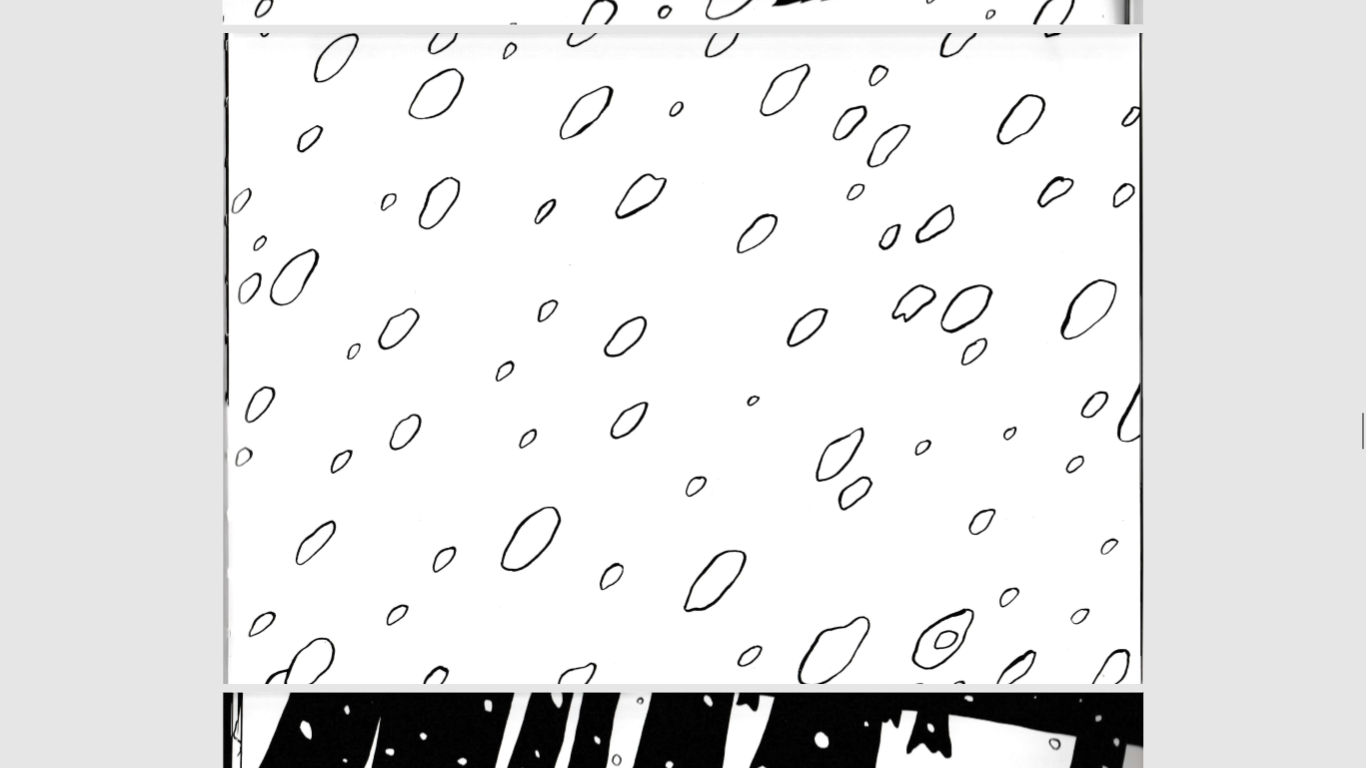 Il se rapproche de plus en plus.
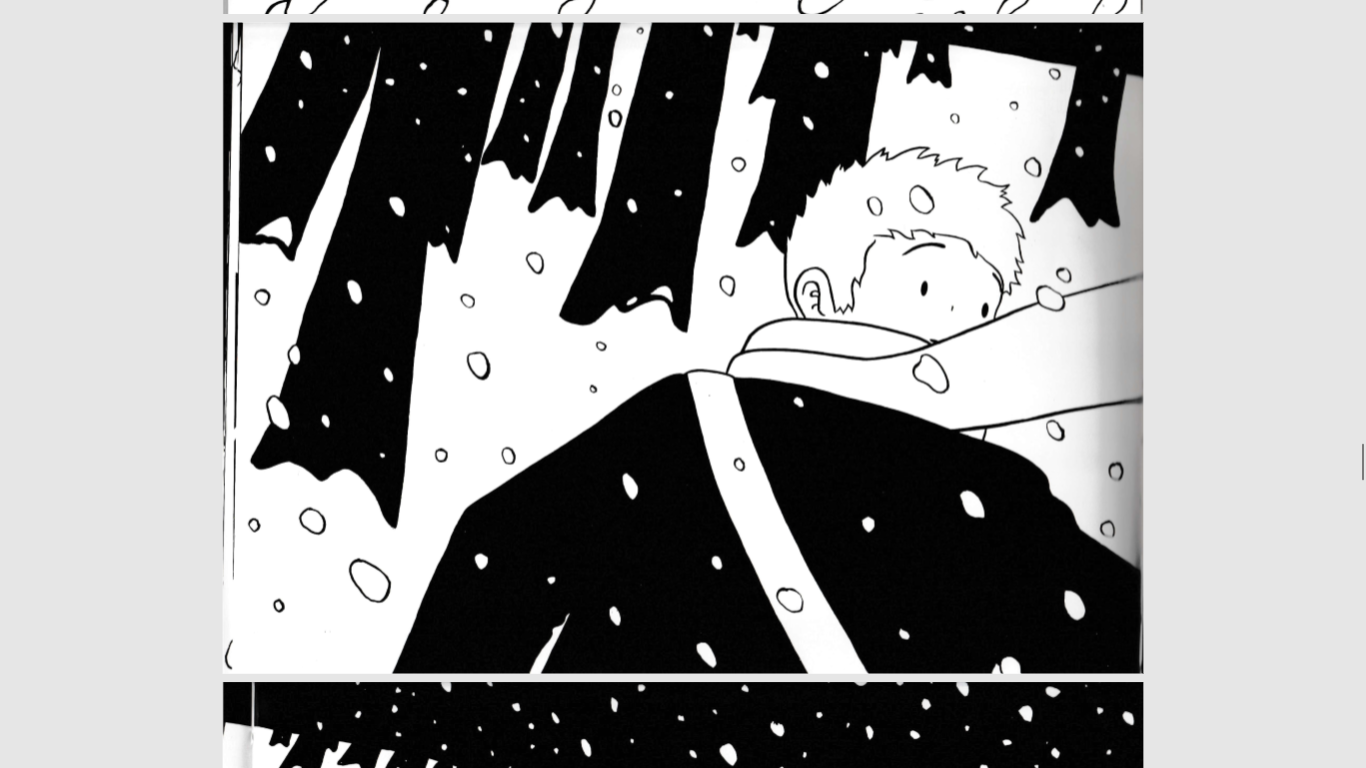 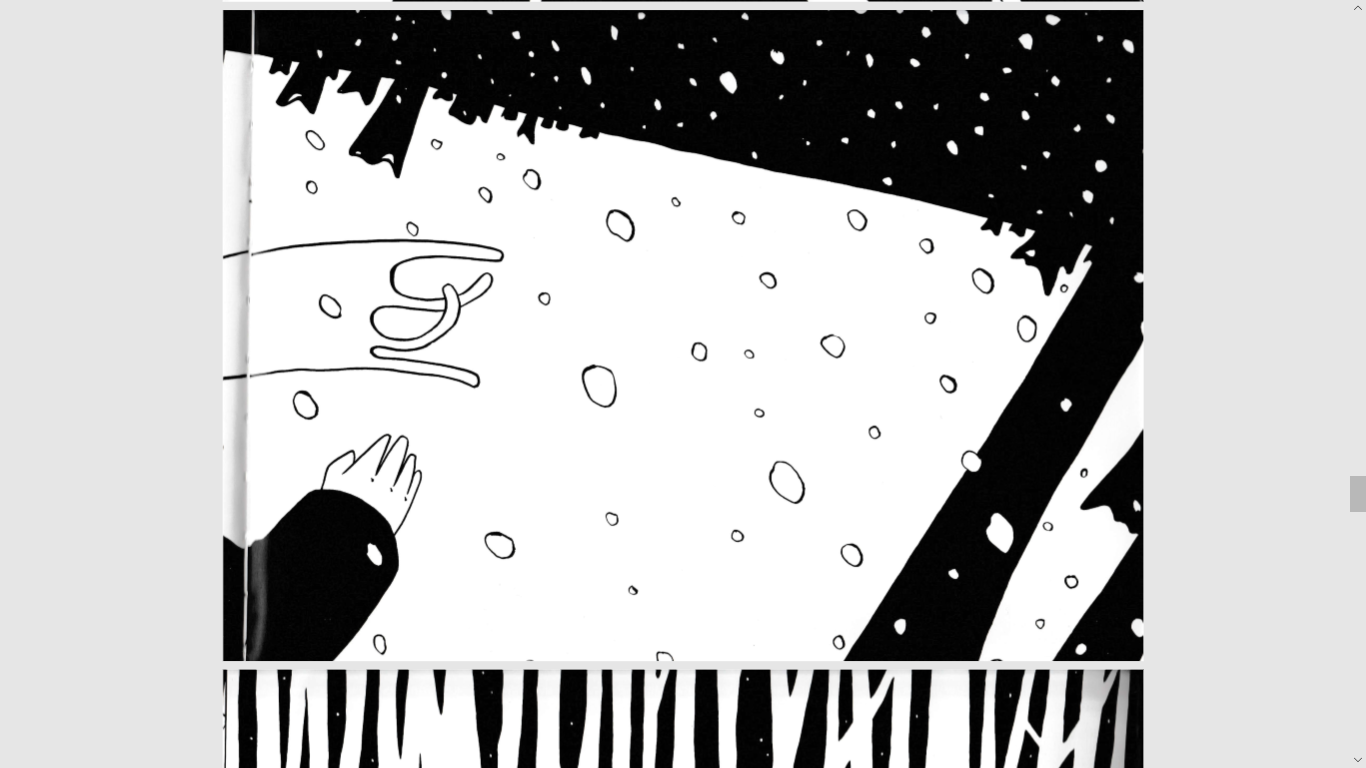 Enzo commence à avoir peur.
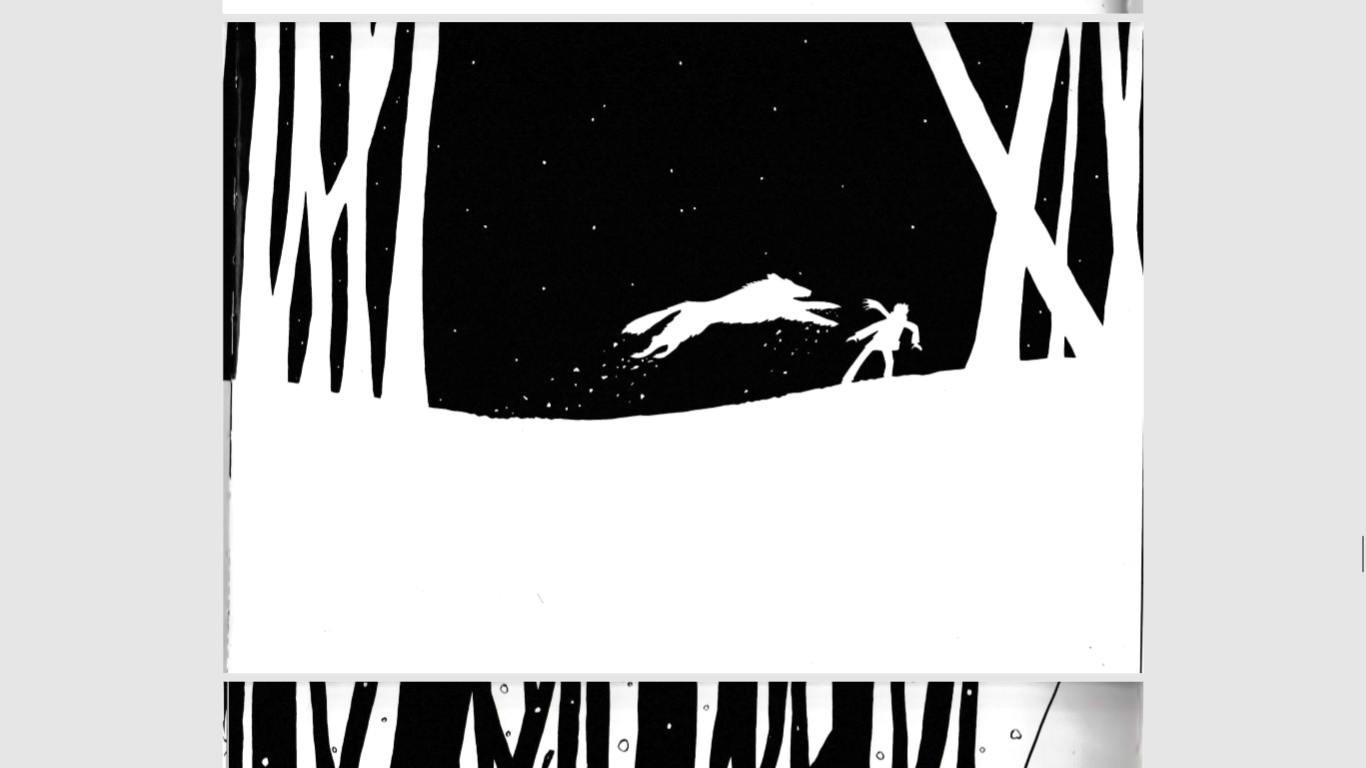 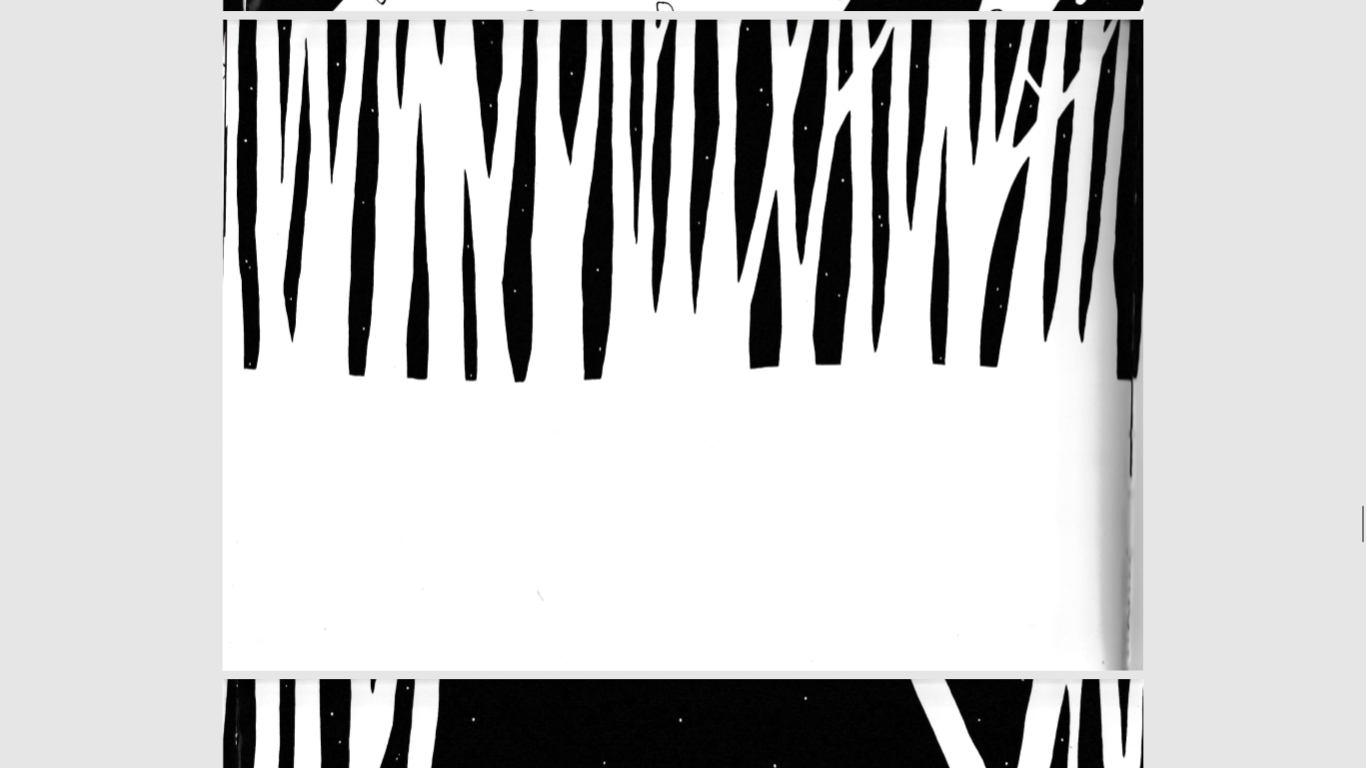 Le loup lui saute dessus et Enzo hurle.
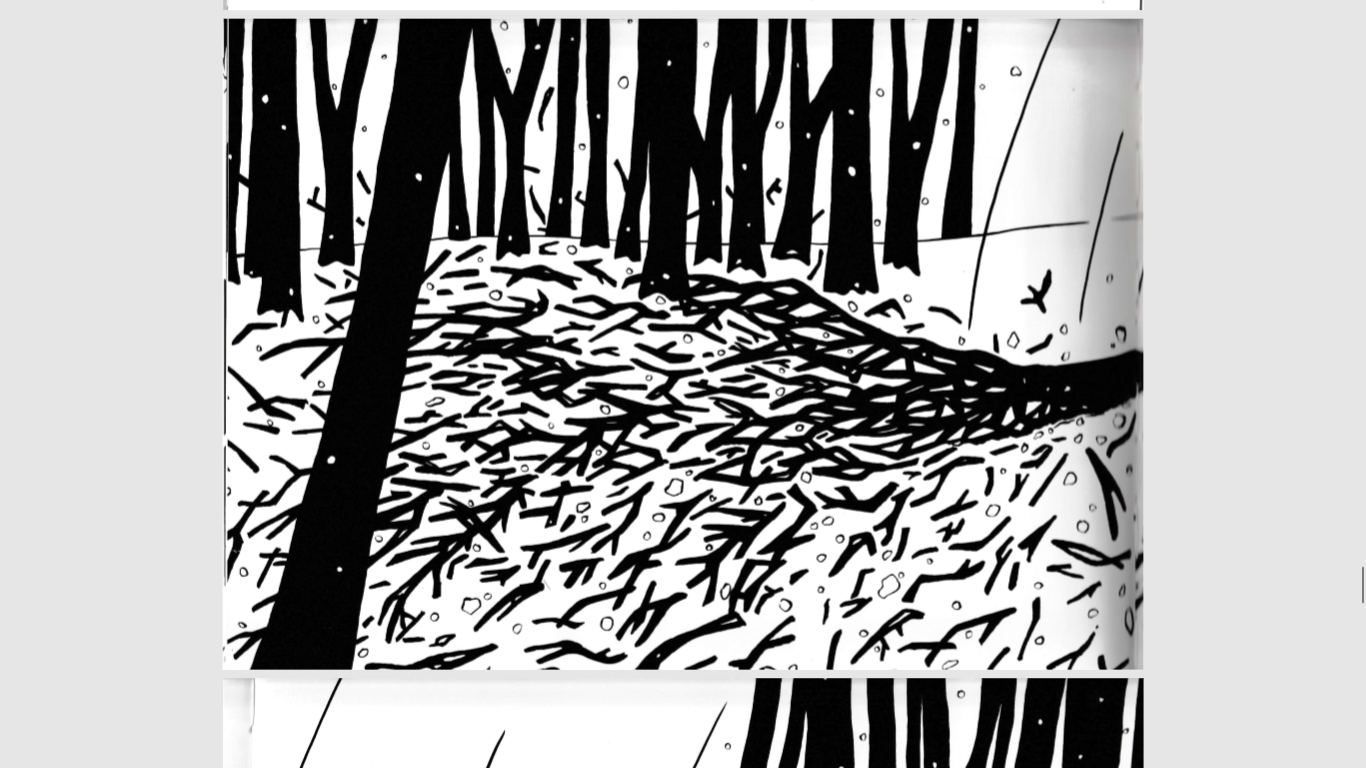 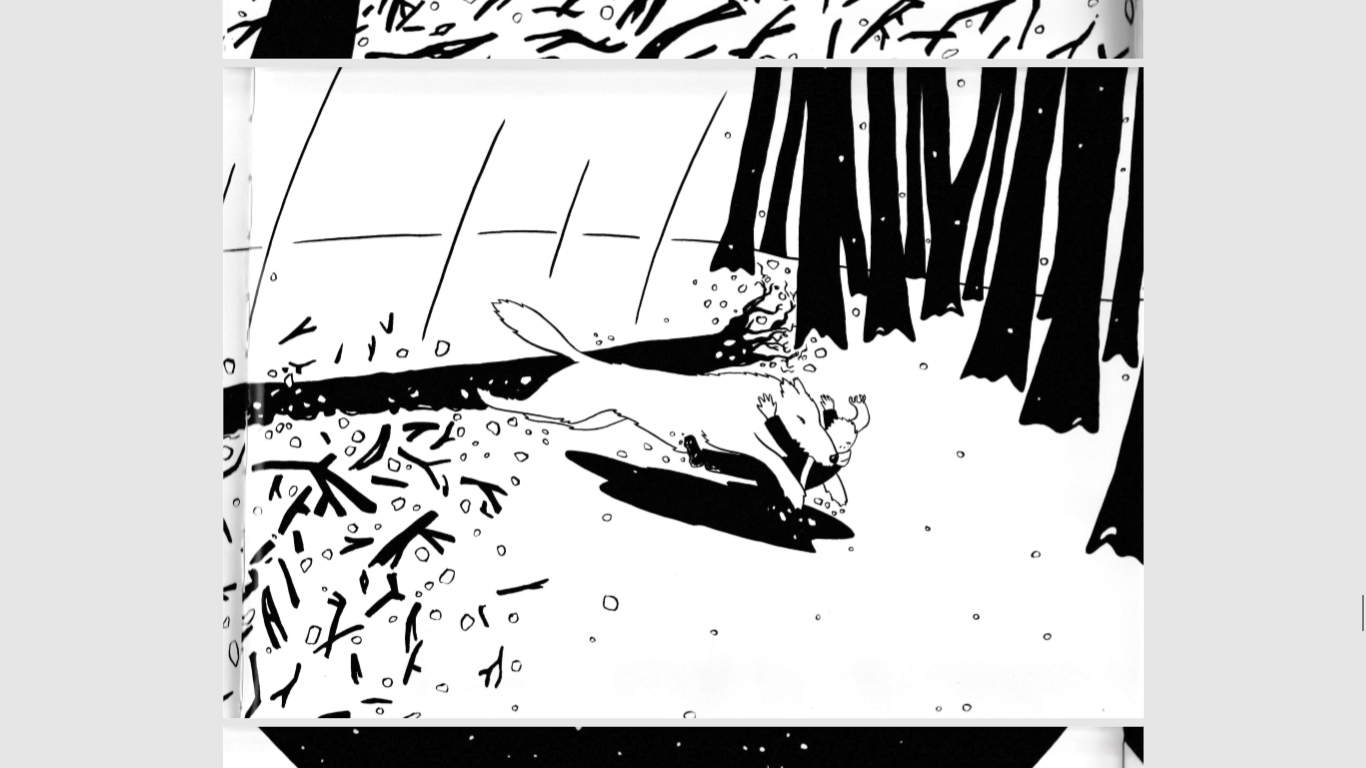 Puis l’arbre tombe.
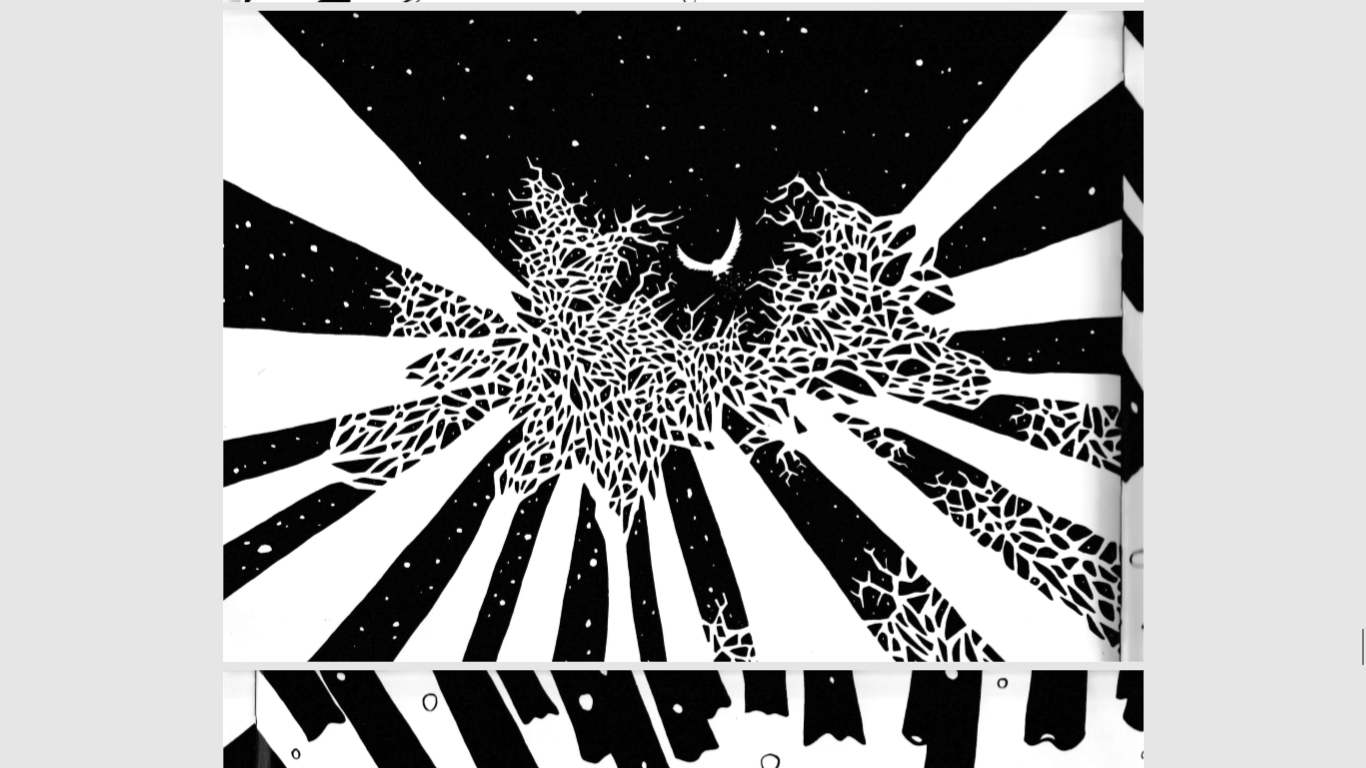 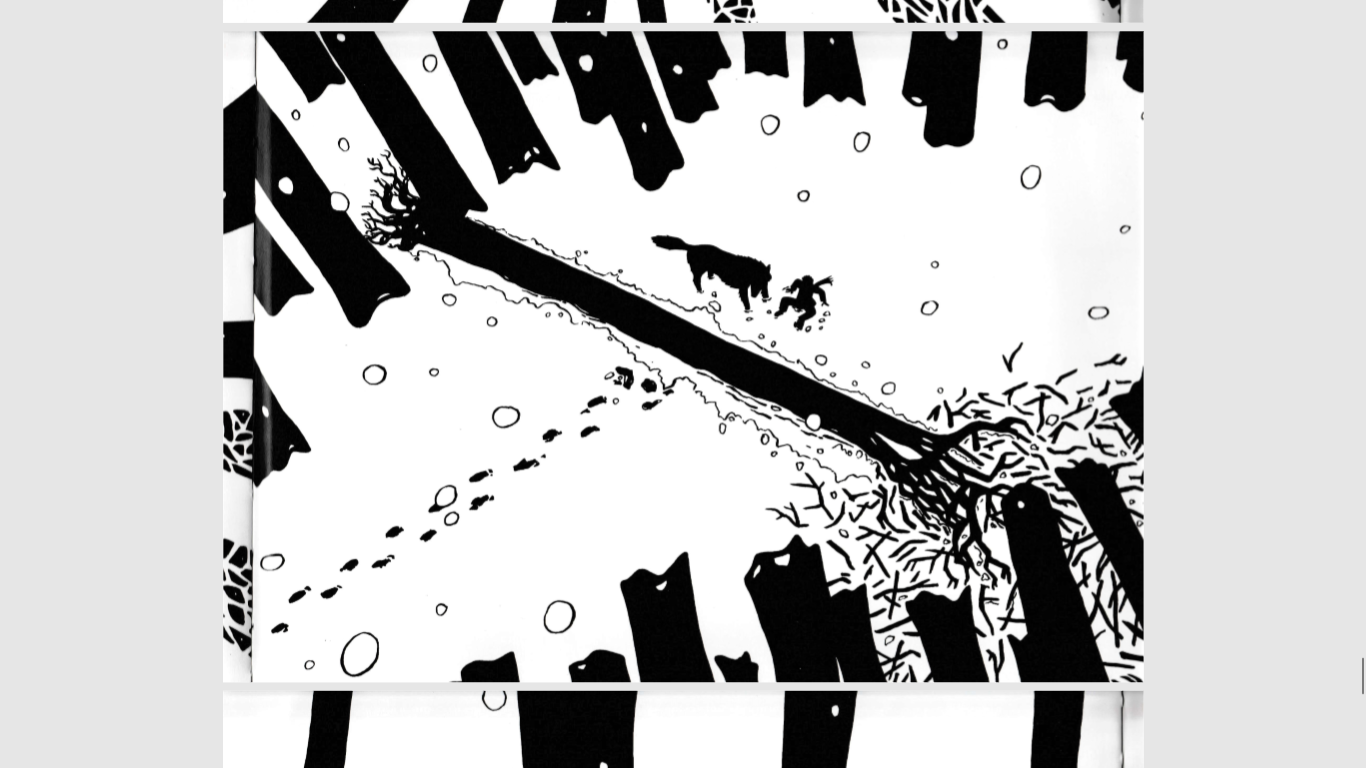 Le loup se relève.
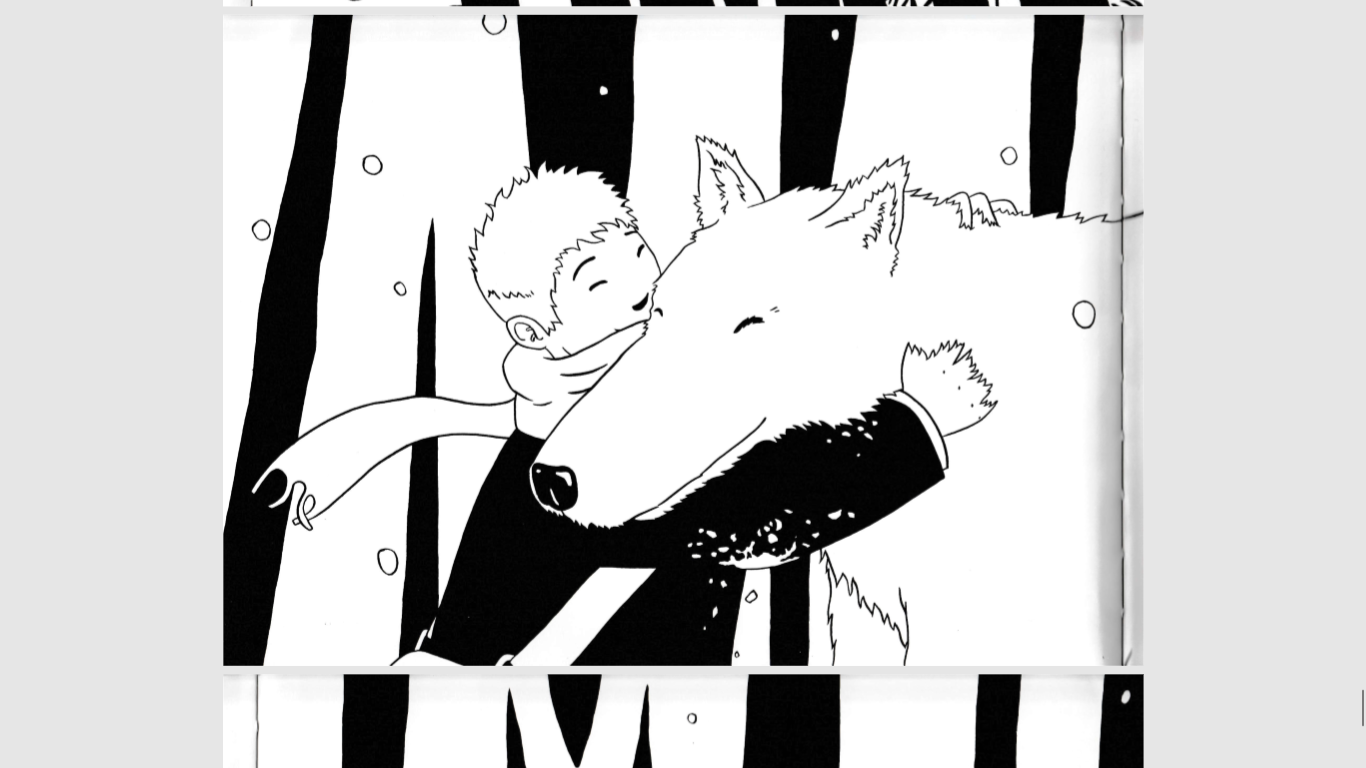 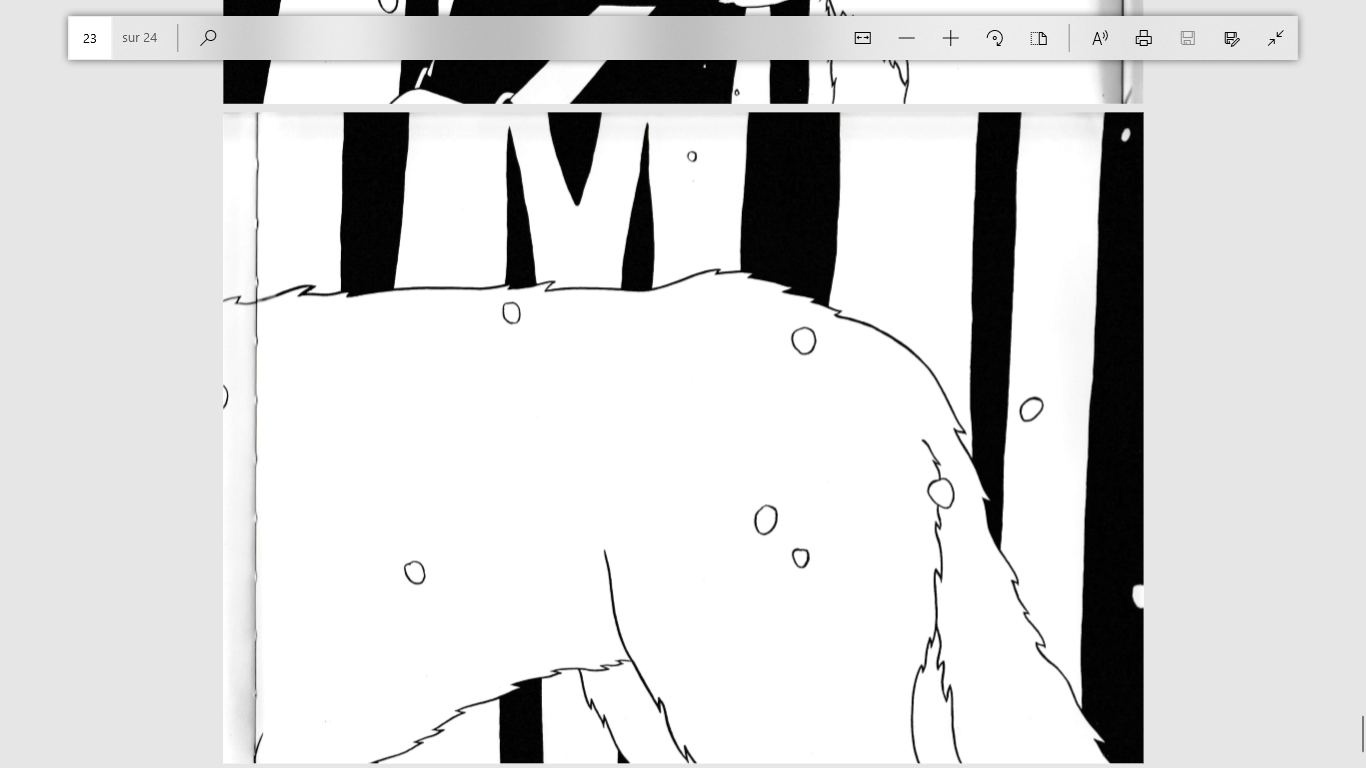 Enfin, Enzo remercie le loup.